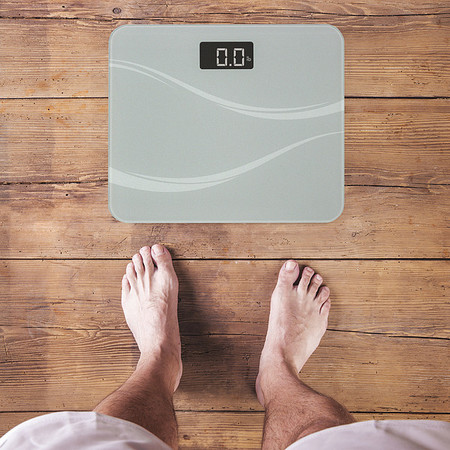 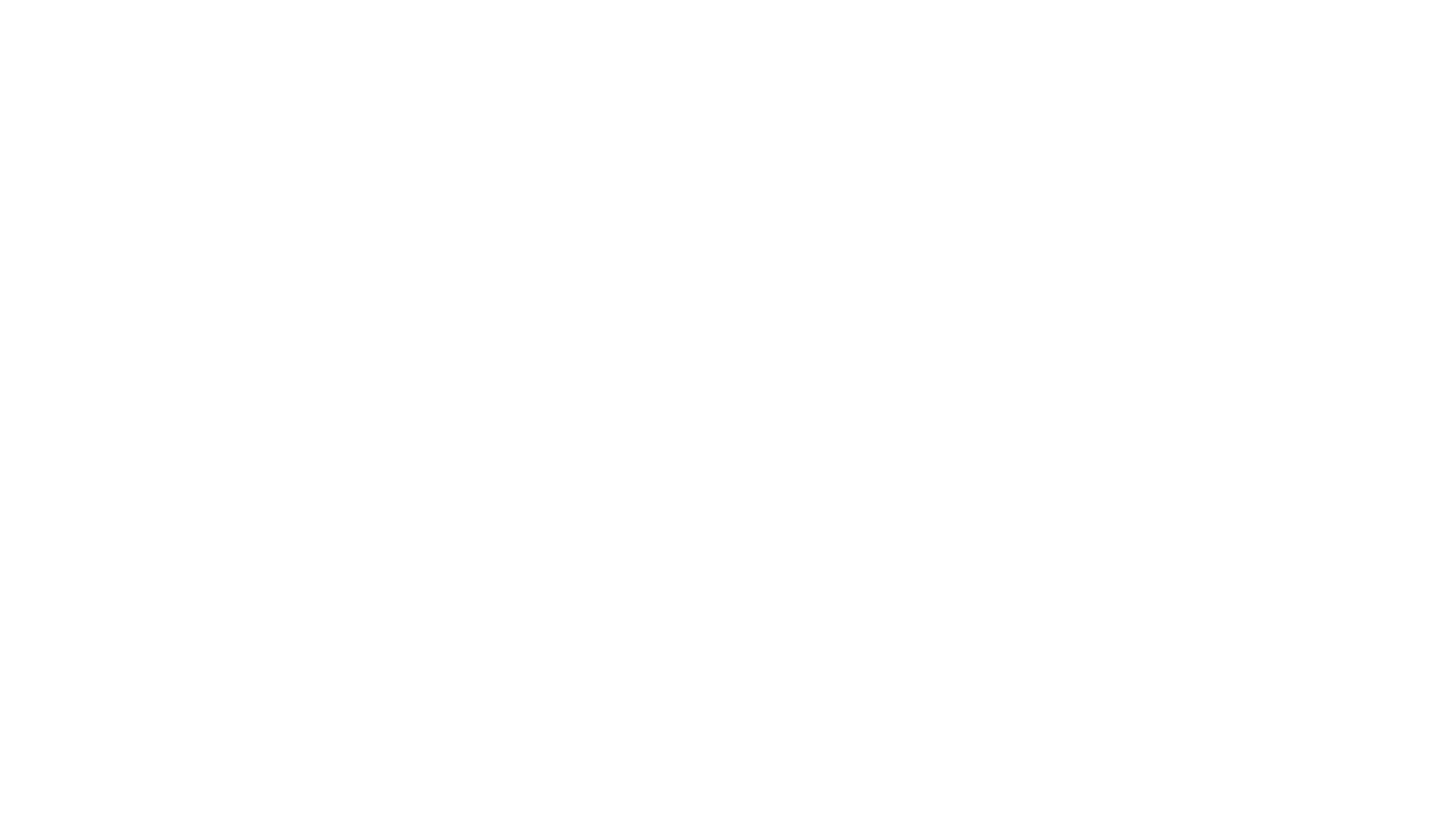 Weight…Wait, Don’t Tell Me
Erin Camacho, RDN, Director, CNMI WIC Program
Jaclyn Chamberlain, MPH, RDN, CSP, Pinnacle Prevention
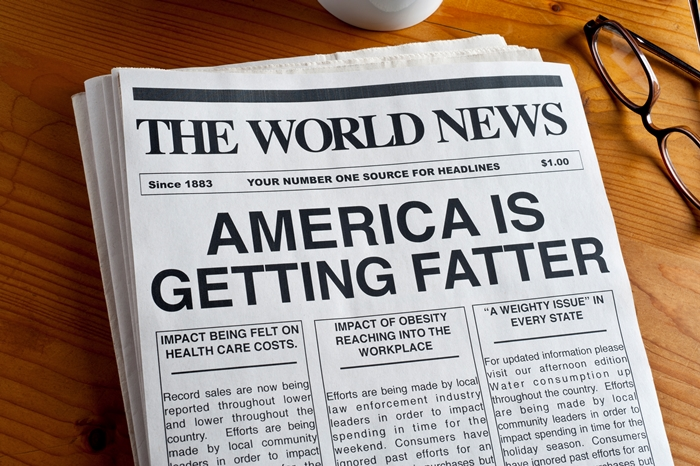 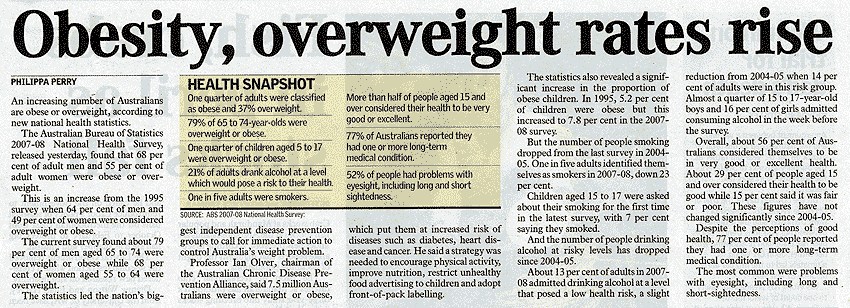 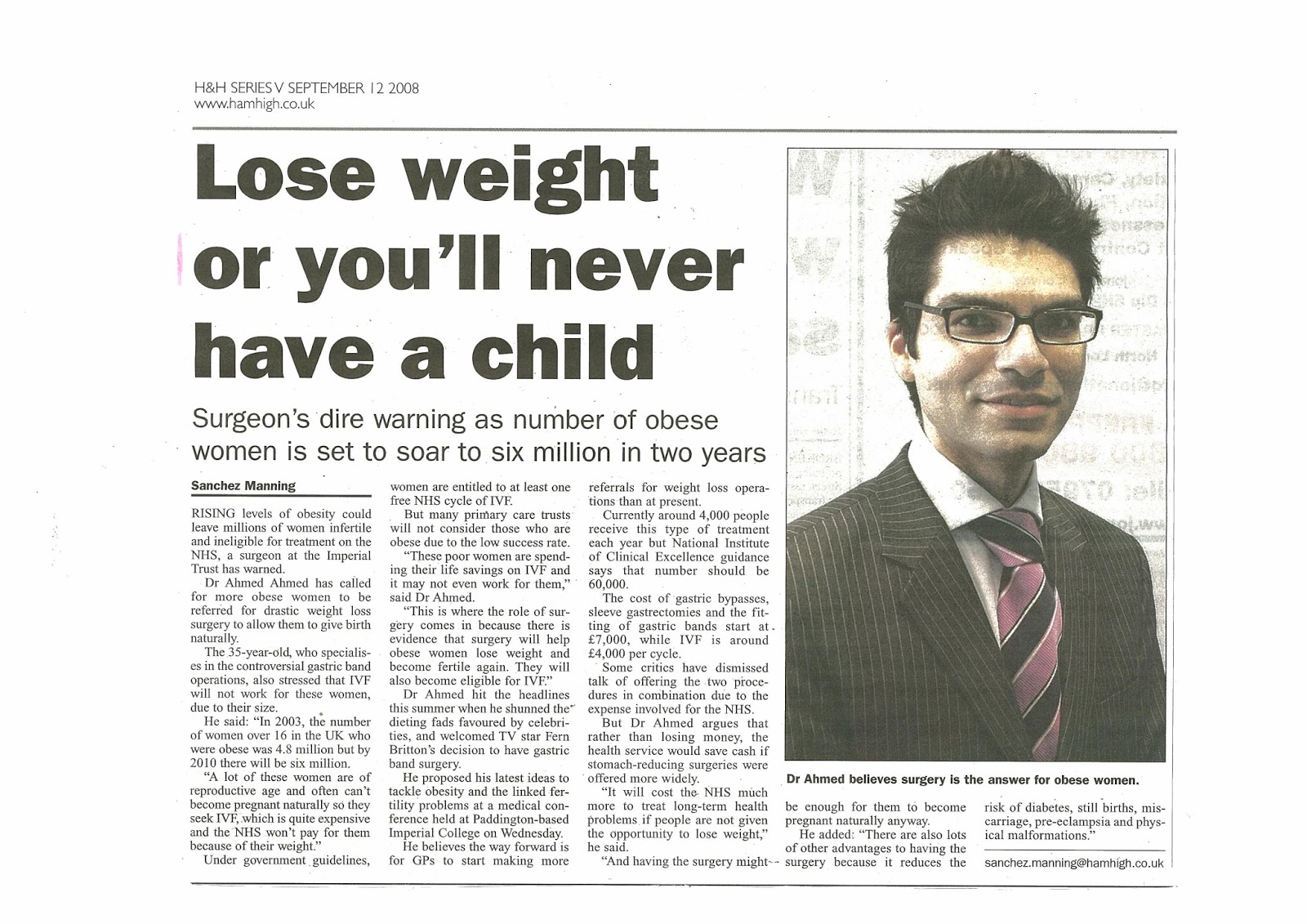 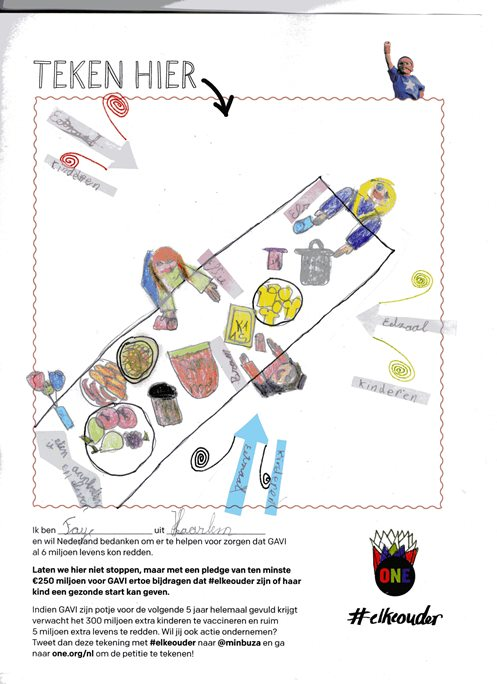 A No Harm Approach to Anthropometric Assessment in CNMI
CNMI
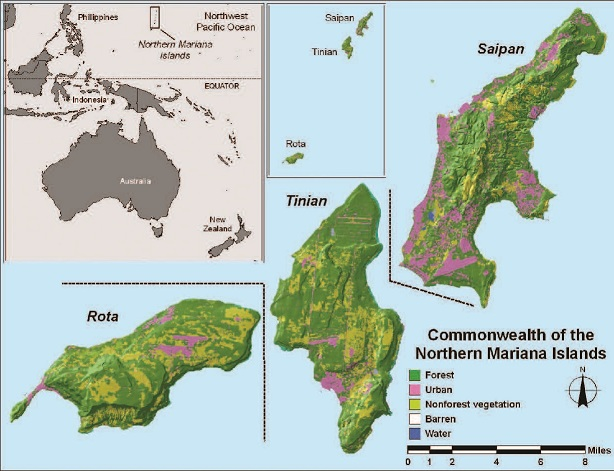 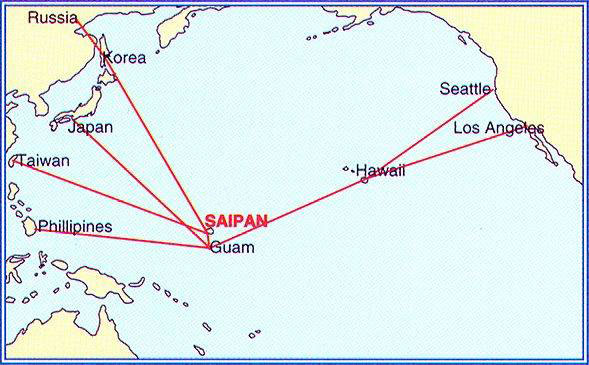 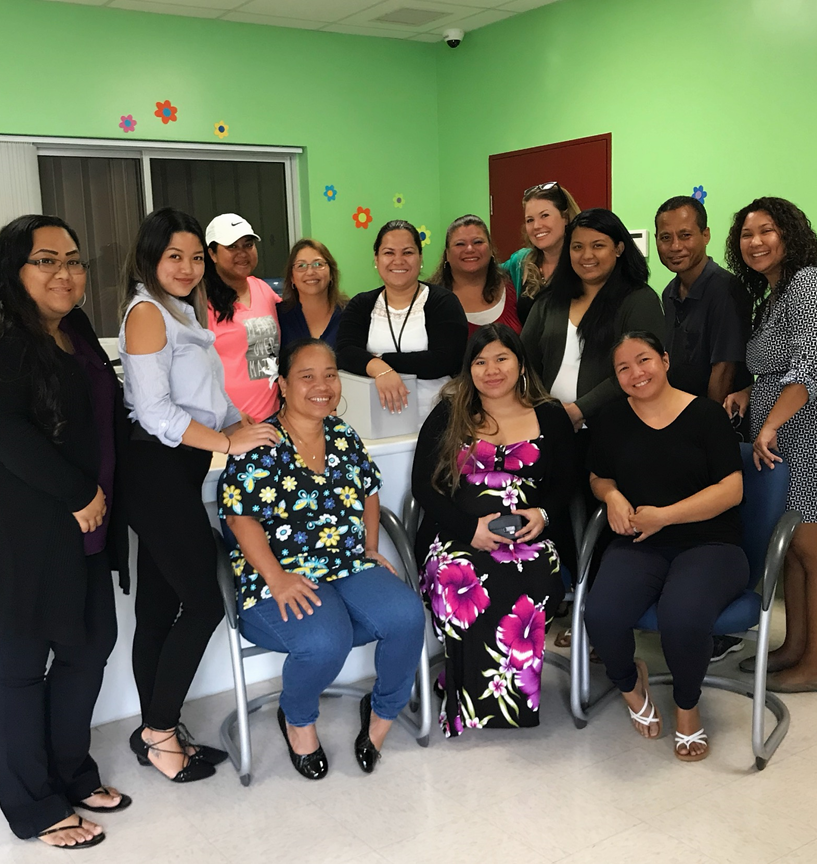 The Need to Address Weight From A Different Point of View
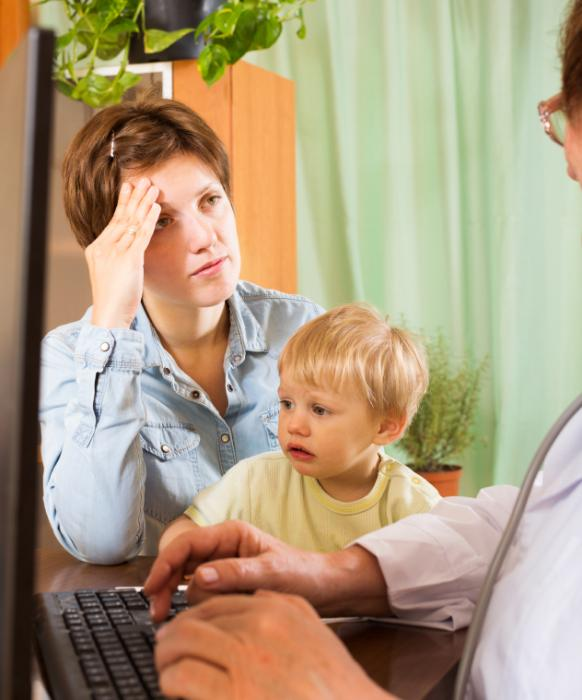 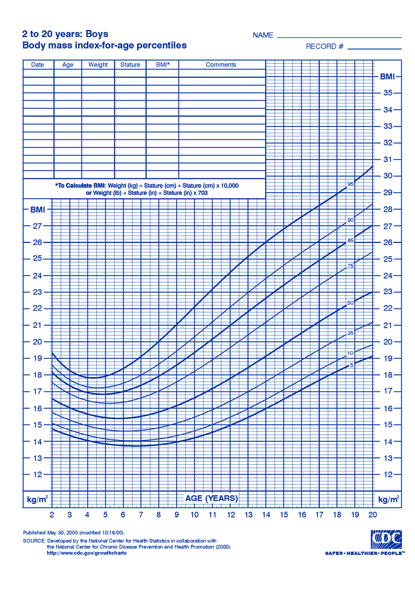 Imagine This Scenario
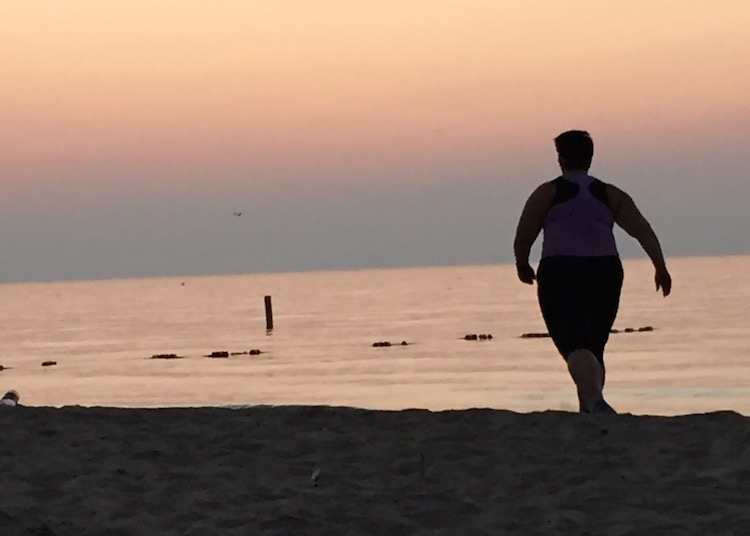 Health At Every Size
Keeping Our Eyes on The Prize
What is Health At Every Size
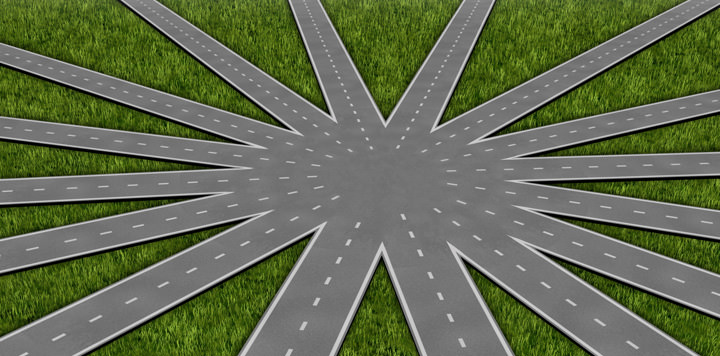 All Roads Lead to Life Style
Health At Every Size Challenges
Penney T, et al. The Health at Every Size Paradigm and Obesity: Missing Empirical Evidence May Help Push the Reframing Obesity Debate Forward. Am J Public Health. 2015 May; 105(5): e38–e42.
Not all Fat is Equal
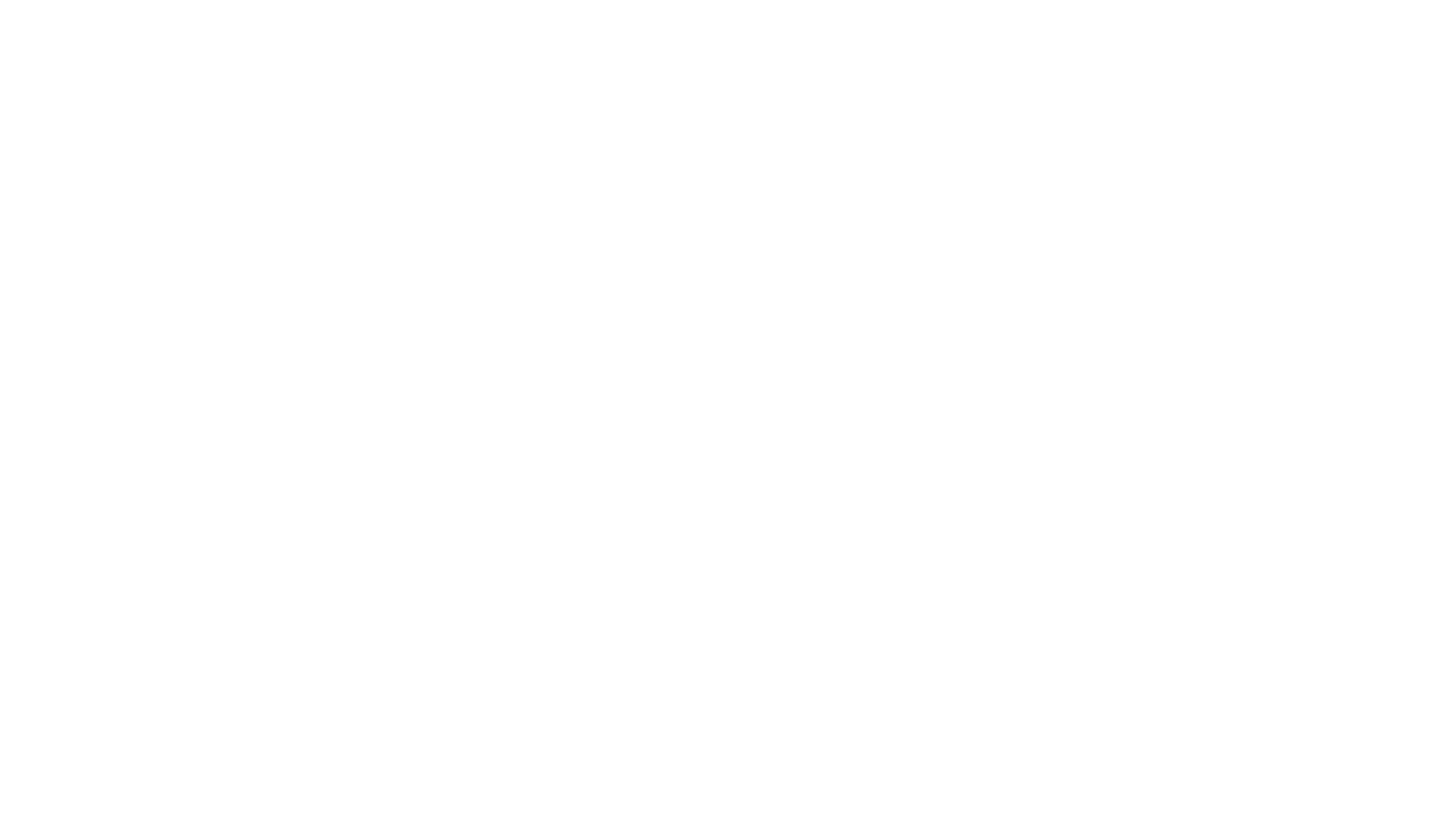 BMI Does Not Equal Automatic Health
In recent study:
1/3 of “normal” BMI patients had markers of CV disease
1/2 of “overweight” BMI patients had no indication of CV disease
Is Weight Itself The “Savior”
Tomiyama AJ, et al. Misclassification of cardiometabolic health when using body mass index categories in NHANES 2005–2012. International Journal of Obesity volume40, pages883–886 (2016)
We Are More Than A Number On A Scale
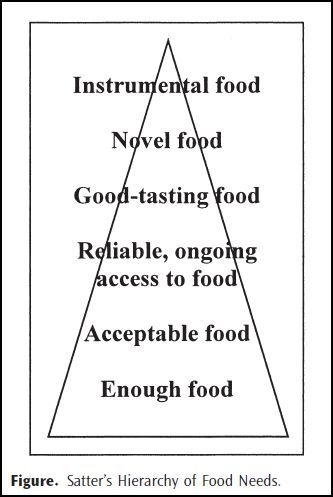 Hierarchy of Food Needs
Food and Culture
An Interesting Perspective
Poor parents honored their kids’ junk food requests to nourish them emotionally, not to harm their health.
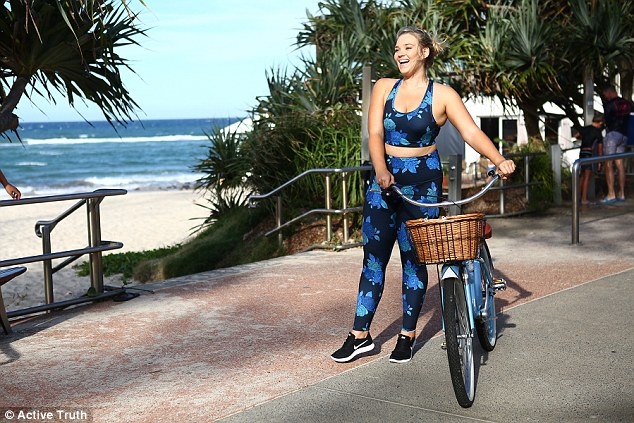 Goal is healthy food relationships/active living
In ways that are pleasurable, relatable to life, culture, family

Change comes from self-acceptance not self-loathing 


Managing our own thoughts/biases is crucial
Going From Weight to Health
What HAES is NOT
What Does This Mean in Practice
Weight is not the driving force of the conversation

“Ideal” weight is different for each body

Approach each session with “DO NO HARM” as goal. Assess family’s individual needs and strengths.
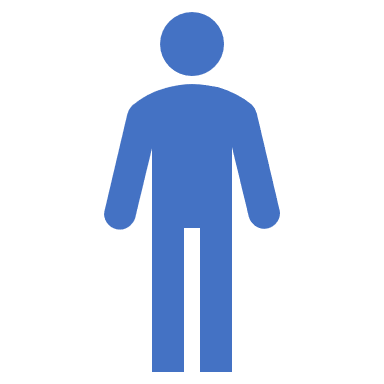 “Let the Client Lead the Dance”
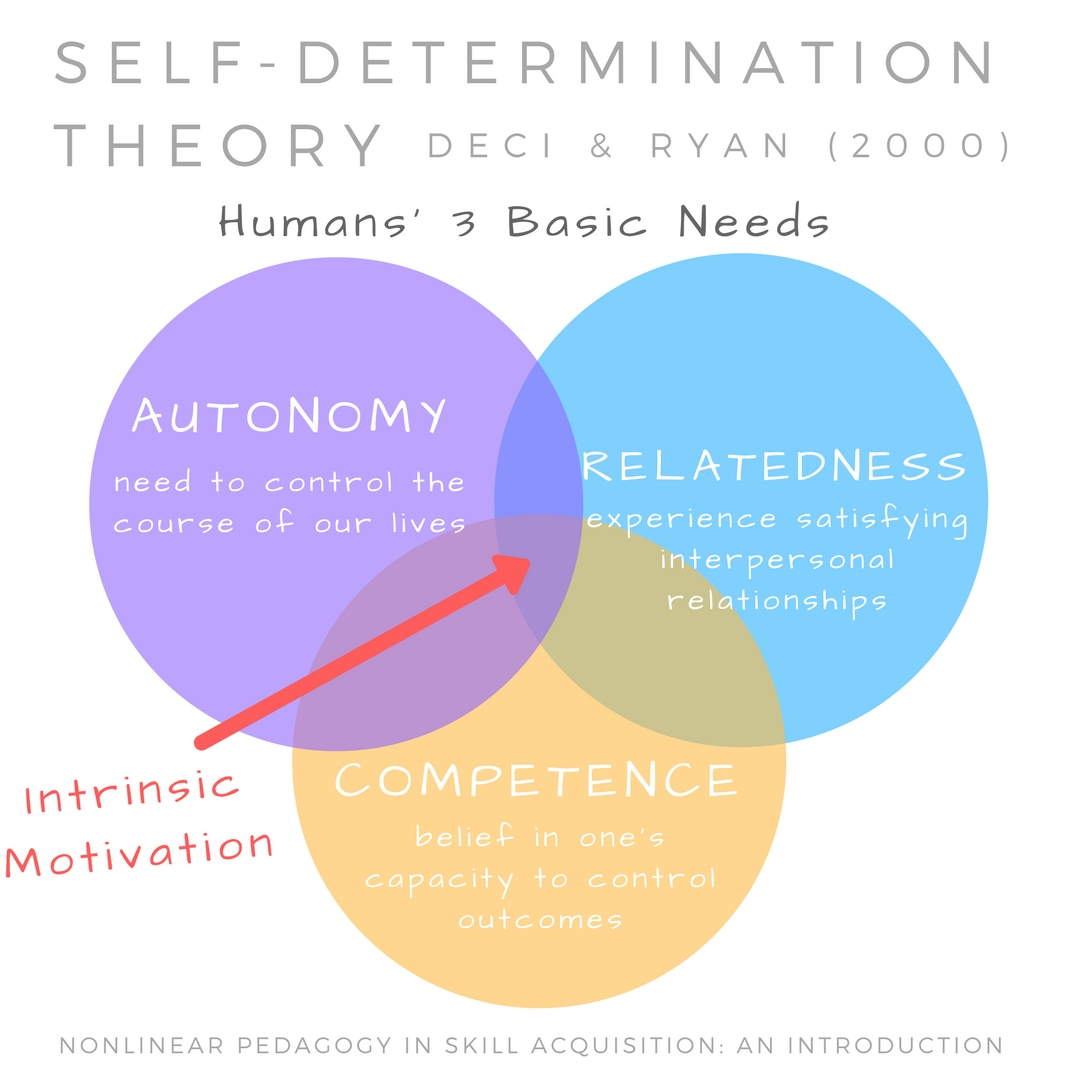 Focus on Autonomy
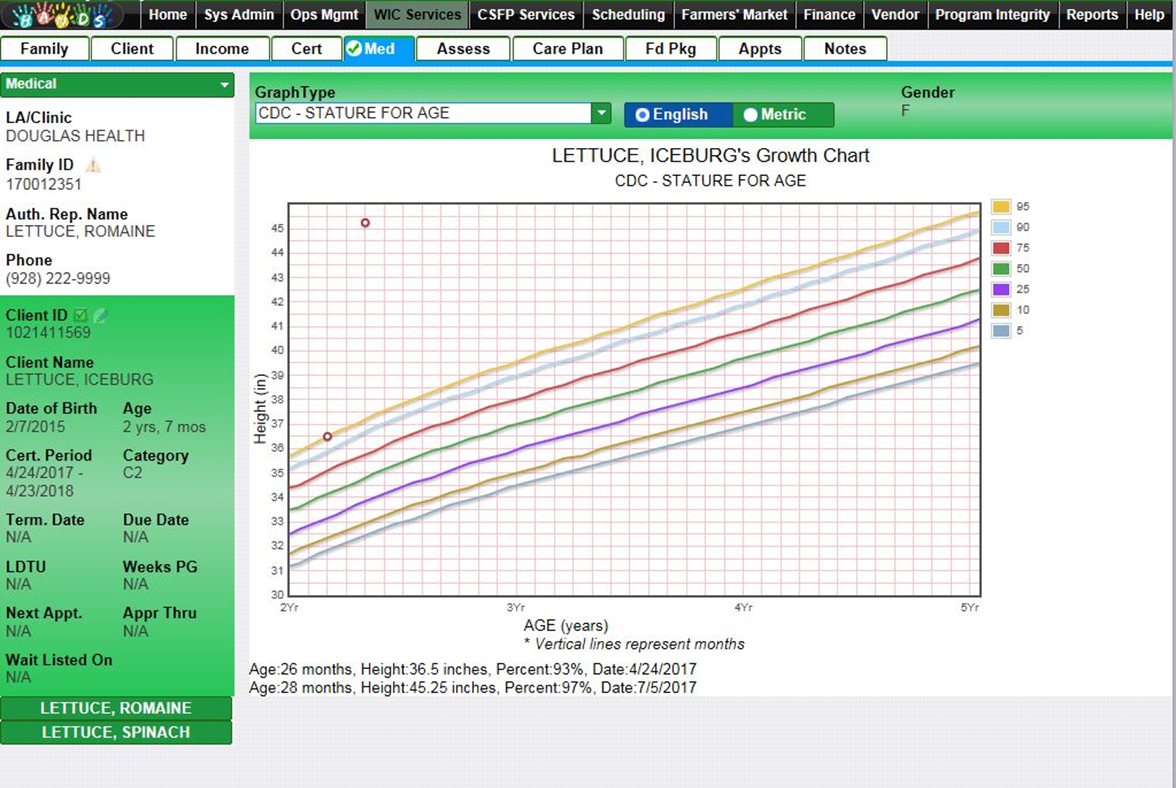 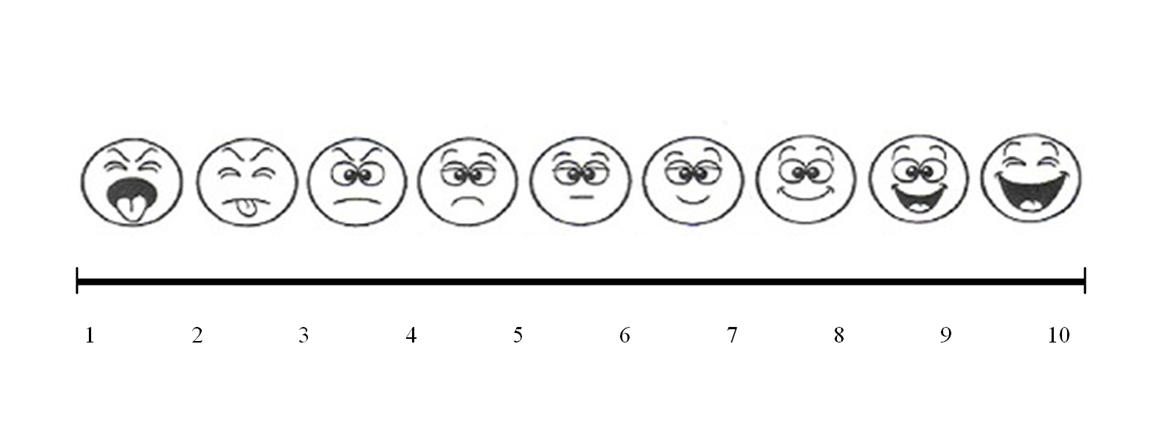 During Anthropometric Assessment
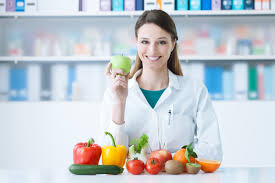 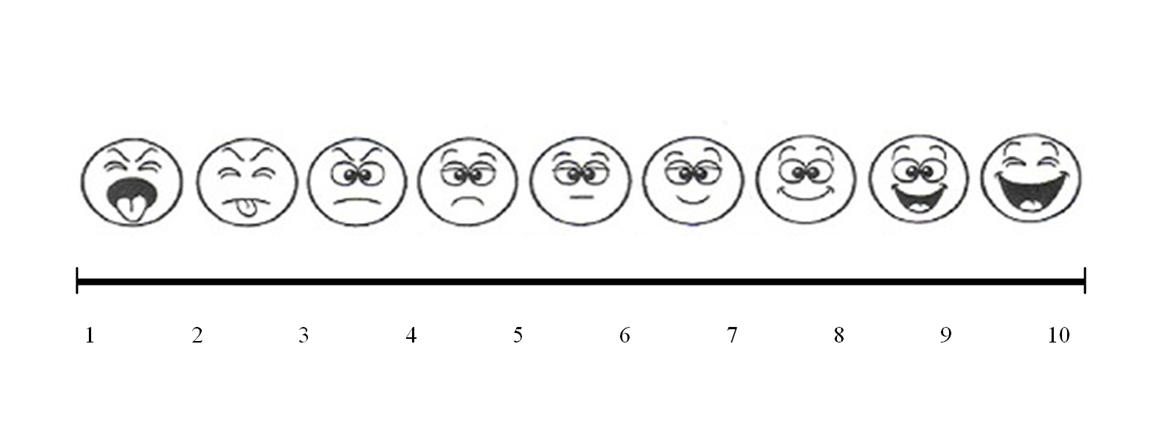 Offer Choice
Our Approach
Impact
Reality
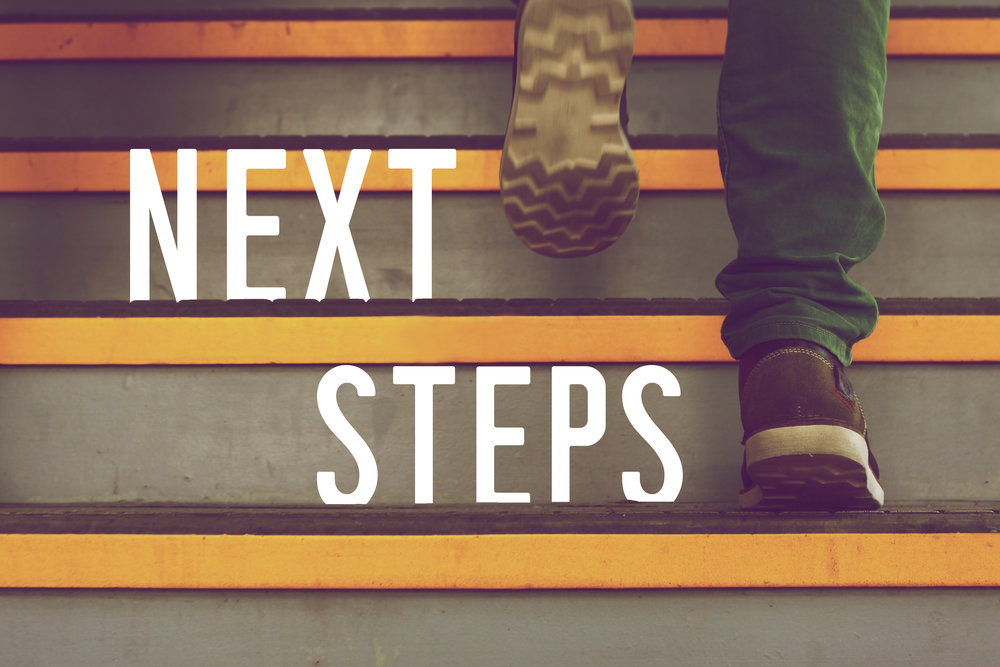